8.HAFTAGÜN SONU DEVİR ÖNCESİ YAPILMASI GEREKEN KONTROLLER VE GÜN SONU İŞLEMİ
1-GECE İŞLEMLERİ (NIGHT AUDIT)
Gece işlemleri otel işletmesinde 24:00-08:00 saat aralıkları arasında bu işlemler konusunda uzmanlaşmış gece denetçisi (night auditor) tarafından yapılır. Genellikle otomasyon programına yüklenen saat aralıkları olan 00:01-05:00 saatleri arasında bitirilmesi gerekir. Her vardiya değişikliklerinde kasa devirleri de yapılır.
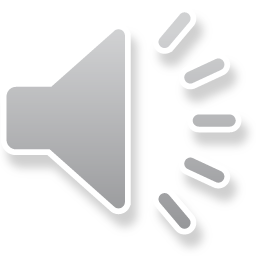 Kasa devirleri listesi
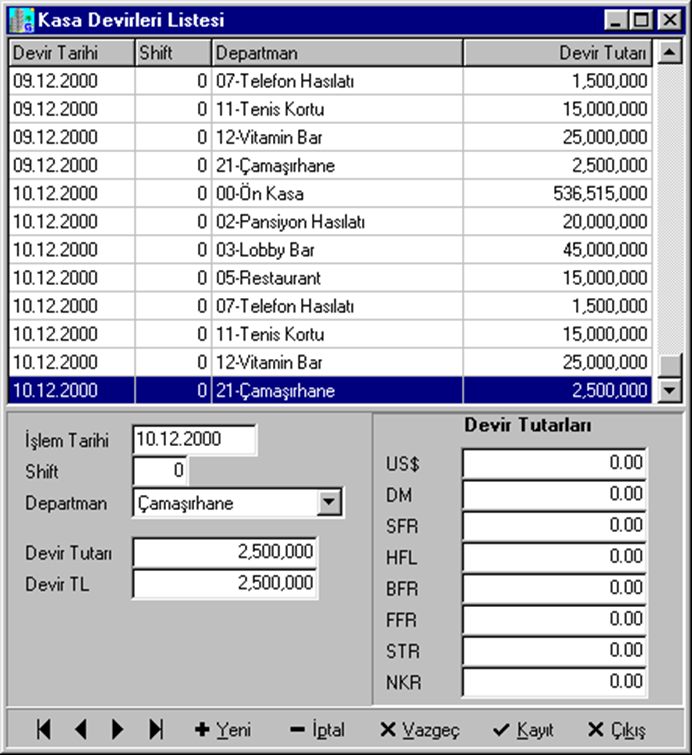 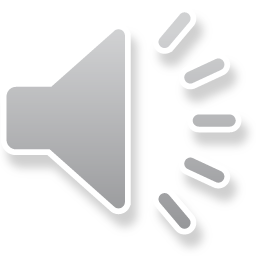 2-MESAJ DEFTERİ (LOG BOOK) OKUMA
3-ALINAN VOUCHER’LARIN KONTROLÜ
	Voucher’lar da dikkat edilmesi gereken değerler;
a) Konuk adı ve soyadı
b) pansiyon tipi
c) Giriş çıkış tarihleri
d) Firma adı ve sözleşme nitelikleri
e) Oda tipi
f) Otel adı, açıklamalar vb.
4-FOLYOLARIN KONTROLÜ
Folyo Fatura Kontrol Listesi
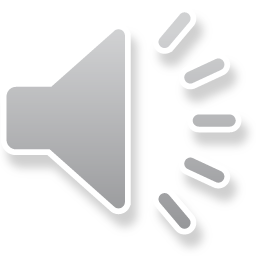 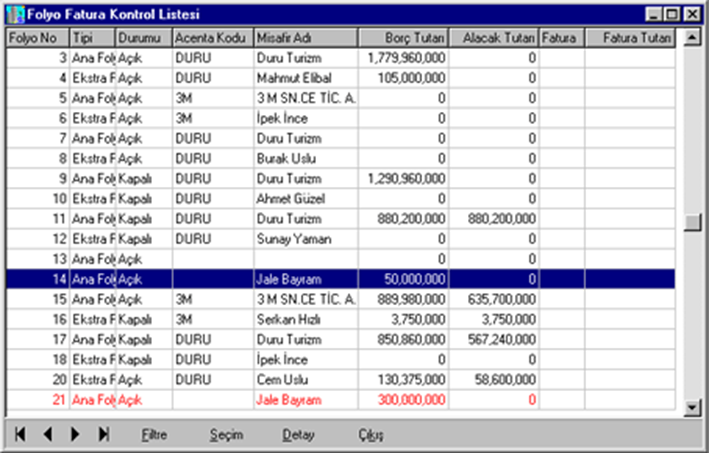 5-OTEL ANAHTAR VEYA KART KONTROLÜ
6-ODA FİYAT DENETİMİ VE KONUK HESAP KARTLARININ İŞLENMESİ
	Oda fiyat anlaşmaları önceden kayıt edilmişse misafirin check-in’i esnasında bu misafirin oda kartına otomatik olarak yansımış olur. Otomasyon programı check-in yapılırken ekrana bu fiyat tablosu uygulanacaktır kısmını getirir ve o fiyat uygulanır. Fiyat tablolarına ve acenta kartlarına önceden fiyat sözleşmeleri kayıt edilmelidir. Misafirle fiyat anlaşması yapılırken misafir teyidinin de alınması böylesi yanlışları büyük olasılıkla ortadan kaldırır.
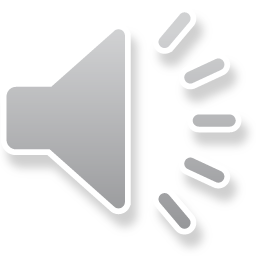 7-BÖLÜM GELİRLERİNİN KAYDI , DENETLENMESİ VE BALANSIN TUTTURULMASI
Departman hasılat fişi
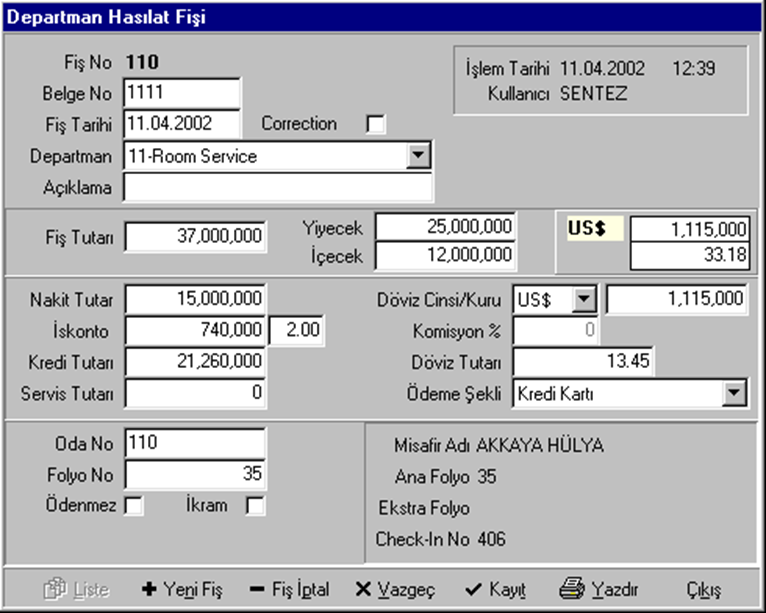 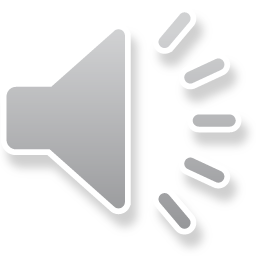 Günlük hasılat listesi
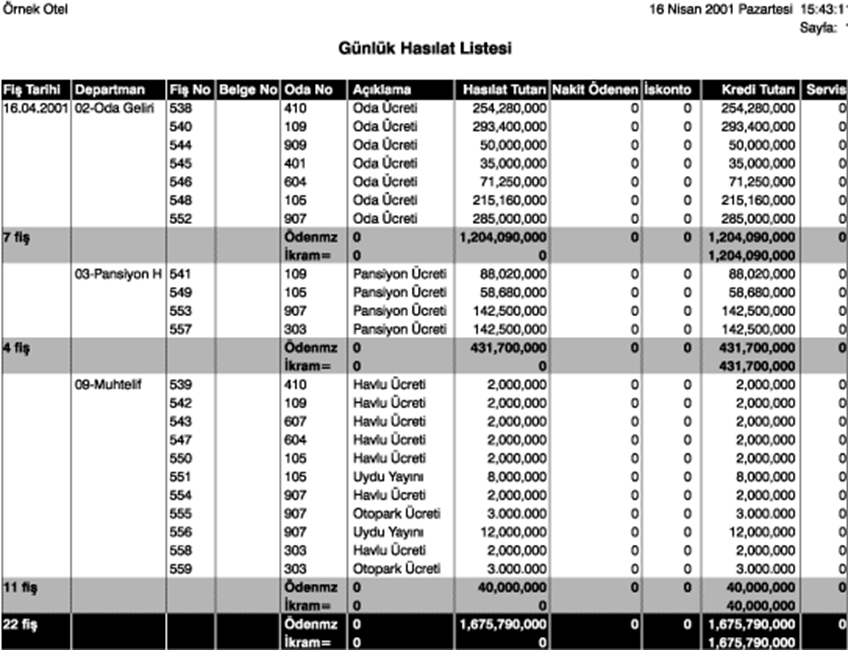 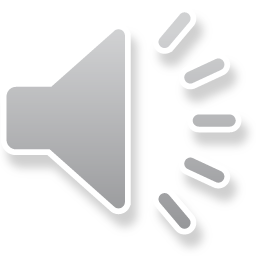 Departman Fişleri listesi







8-KREDİLİ HESAPLARIN VE KONUK KREDİ LİMİTLERİNİN İZLENMESİ
	Konuklar adına açılan kredili hesaplar üzerinde limit aşıldığında uyar denilen kısım işaretlendiğinde limit aşımı gerçekleştiğinde program bu uyarıyı yapar. Krediye kaldırılması gereken hesaplar varsa bunlar krediye kaldırılanlar listesiyle yapılır.
Krediye kaldırma fişi
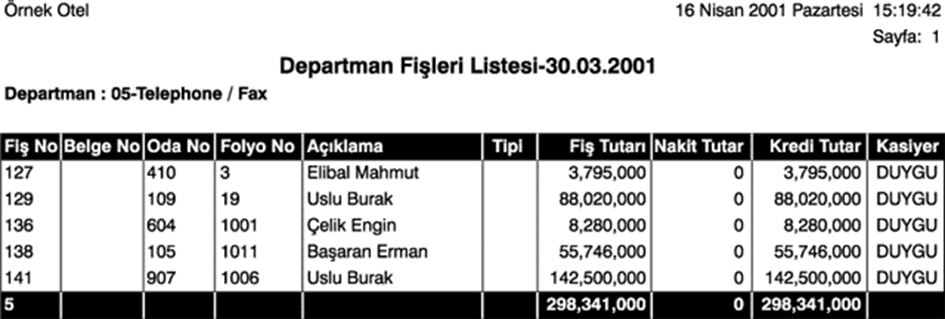 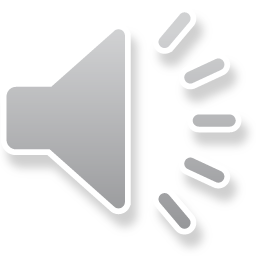 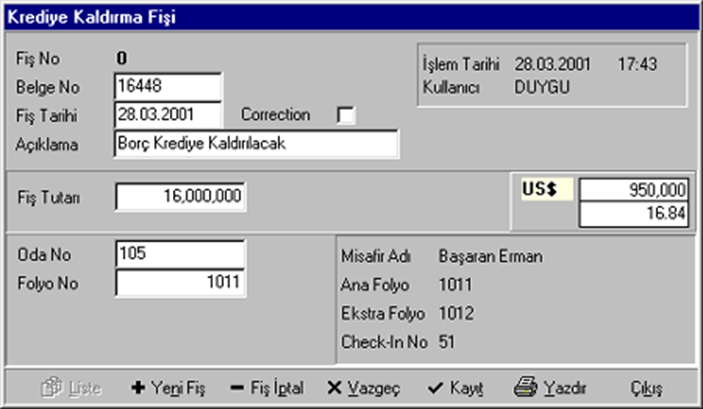 Krediye kaldırma fişi  otelde konaklayan ve ödemesi krediye kaldırılmak istenilen müşterileri borçlandırmak için kullanılır.
Aynı şekilde krediden tahsilat yapıldığı anda ise krediden tahsilat fişi kullanılır.
Krediden tahsilat fişi











9-NO SHOW
10-TARİH GÜNCELLEŞTİRME
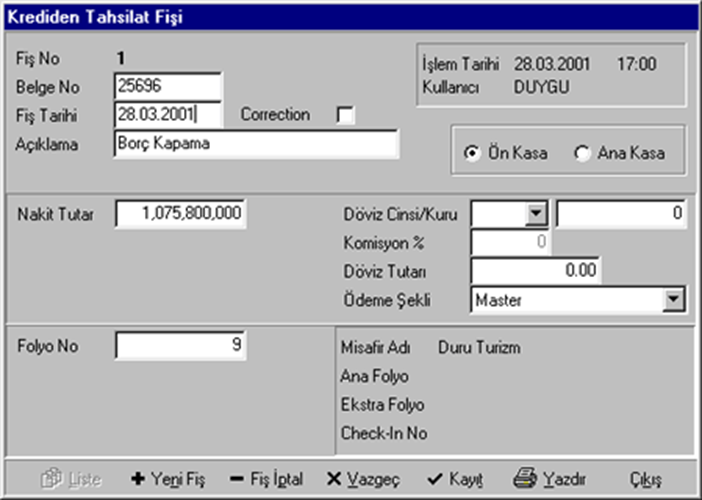 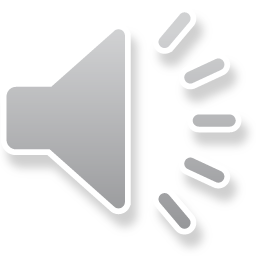 11-GÜNÜN KAPATILMASI VE RAPORLARIN ALINMASI
	Gün Sonu İşlemleri
	Gün içinde yapılan işlemlerin tümünün bir sonraki güne devir işlemlerinin yapıldığı ekrandır. İşlem Tarihi alanına günün tarihi otomatik olarak gelir ve bu tarihe göre gün sonu işlemi yapılır.  Gün sonu işlemi  Ön Kasa Menüsünün altında olan Gün sonu İşlemleri kısmından yapılır.
Birinci adım
 	ÖN KASA
	On Kasa Tanımı
	Departman Hasılat Fişi
	Ön Kasa Fişi
	Depozito Fişi
	Hesap Transfer İşlemleri
	Krediye Kaldırma Fişi
	Krediden Tahsilat Fişi
	Ana Kasa Fişi
	Fiş Listesi
	Folyo Fatura Kontrol Listesi
	Telefon Görüşmeleri Listesi
	Kasa Durumu
	Change Fişi
	Günlük Döviz Kurları
	Kasa Devirleri
 	Gün Sonu İşlemleri
	Fatura İşlemleri
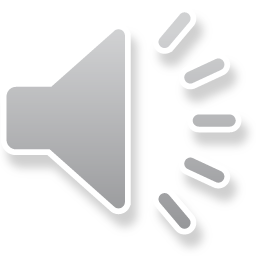 İkinci adım
 	Gün Sonu İşlemleri
	Gün Sonu İşlemi
	Gün Sonu Devirleri
	Oda Devirleri
	Fatura İşlemleri
Üçüncü adım
Gün sonu işlemini başlatmak için İşlem(F1) butonu tıklanır. “Gün sonu işlemini başlatmak istiyor musunuz?” sorusuna “Evet ” cevabı verilirse işlem başlar.
Gün sonu işlemi
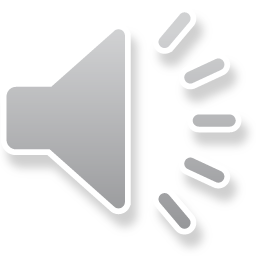 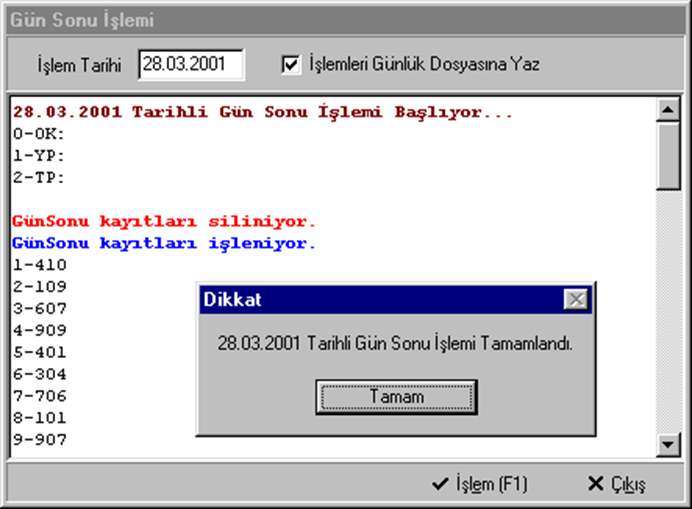 Gün sonu devirleri
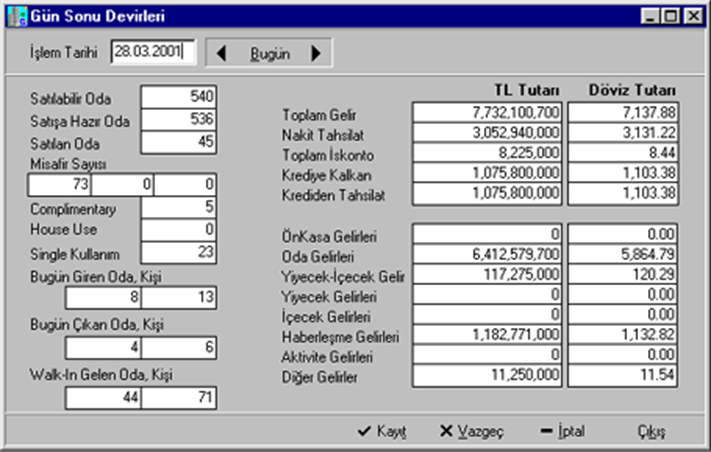 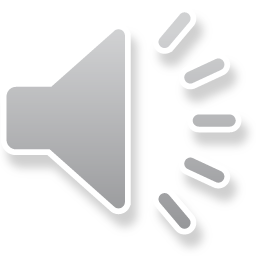 Oda Devirleri










 	
RAPORLAR
	Rezervasyon
	Forecast
	Oda Raporları
	Mali Raporlar
	Kart Raporları
	İstatistikler
	Grafikler
	Polis Raporu
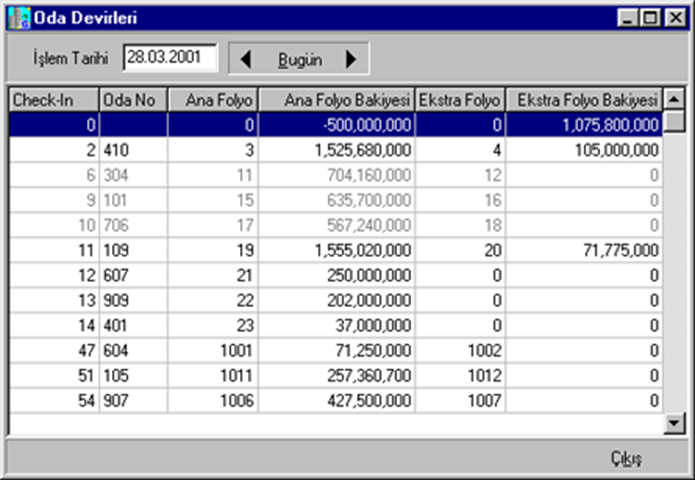 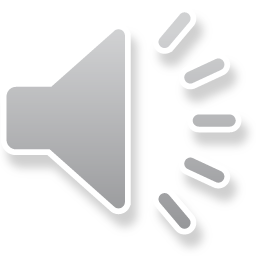 Günlük Yönetim Özeti
1
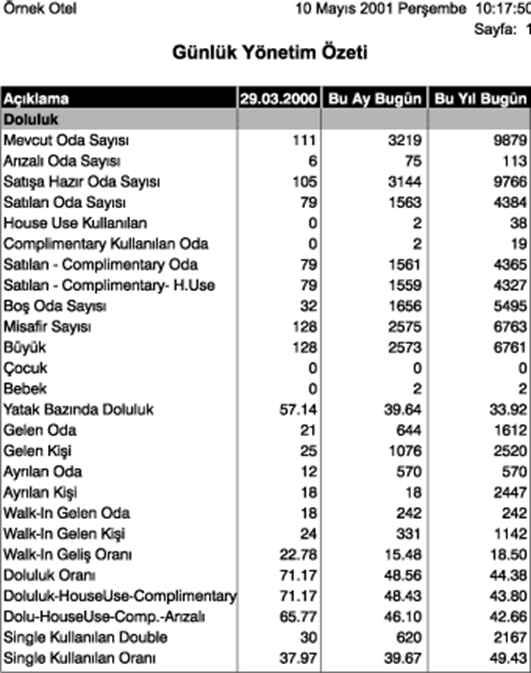 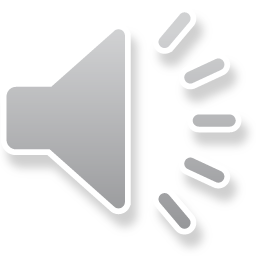 2
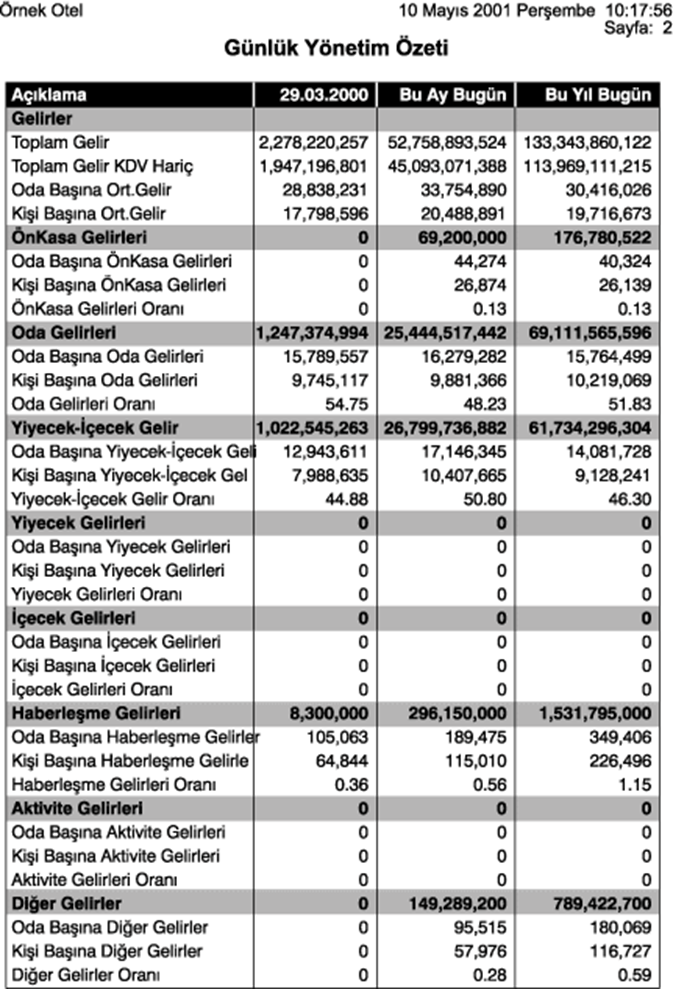 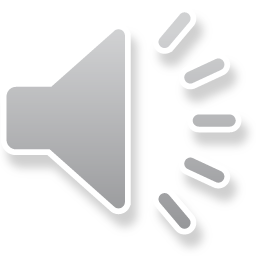 3
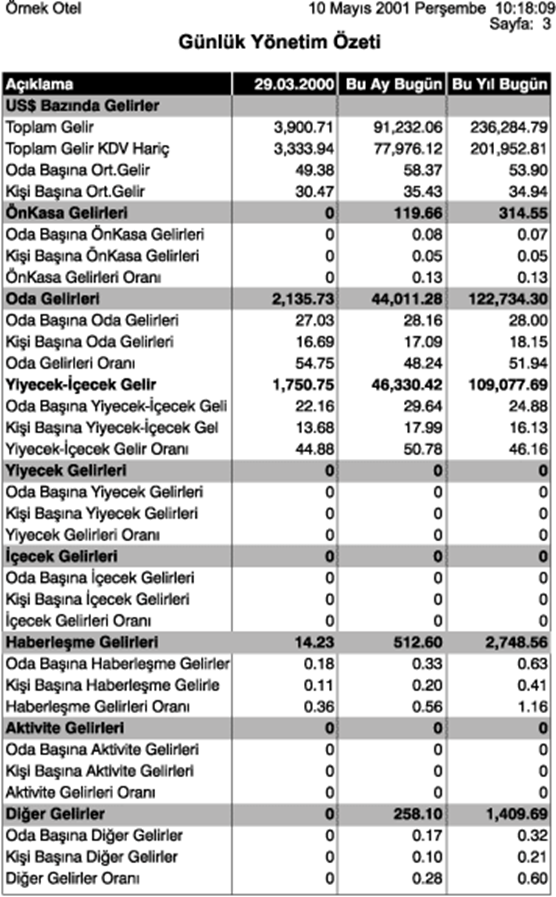 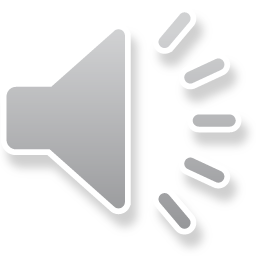 12-MAIN CURRENT CETVELİ
	Main current cetvelinde satırlarda misafirler ve oda hesapları detaylarıyla listelenirken sütunlarda otel bölümlerinin gelirleri sıralanır.
Main Current Cetveli









GÜNCELLEŞTİRMELER
1-OTOMASYON PROGRAMINI GÜNCELLEŞTİRME
2-POS CİHAZLARINI GÜNCELLEŞTİRME
Gün sonu işlemleri
Enter veya Giriş
Mutabık mıyız?
Okey veya evet
3-YAZAR KASA GÜNCELLEŞTİRME
Gün sonunda yapılır,
X raporu denetim için alınır satışlar toplamı ile fiş toplamları aynı ise 
Z raporu alınır ve işlem biter.
*Ayrıca güncel olan yazar kasa ve pos cihazları bu işlemlerin büyük kısmını otomatik olarak yapar.
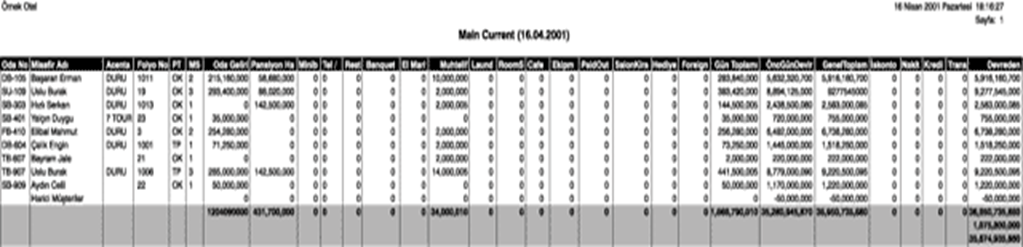 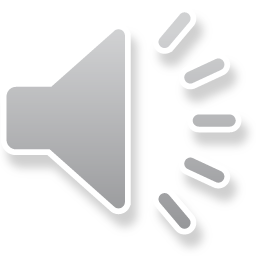 GÜN SONU DEVİR SONRASI YAPILMASI GEREKEN KONTROLLER
1-Gelecek konuklar listesi kontrolü (Arrival List)
2-Ayrılacak konuklar listesi (Departure List)
3-Konuk bölümlerinin kontrolü
4-Resmi tahakkuk kontrolü (Günlük Müşteri Listesi)
5-Ayrılacak gruplara ait hesapların kontrolü
6-Uyandırma listesi kontrolü
7-Ayrıntılı faaliyet (doluluk+gelir) kontrolü
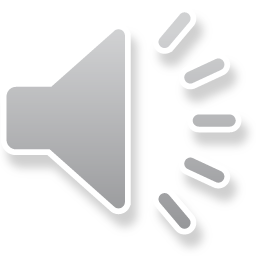